HTCC
CLAS12 software workshop
N. Markov, W. Phelps, A. Pucket, Y. Sharabian
2/21/16
Outline
Simulation status
Reconstruction status
Calibration development
Monitoring software
Trigger studies
Future plans
Simulation
PMTs
Mirror
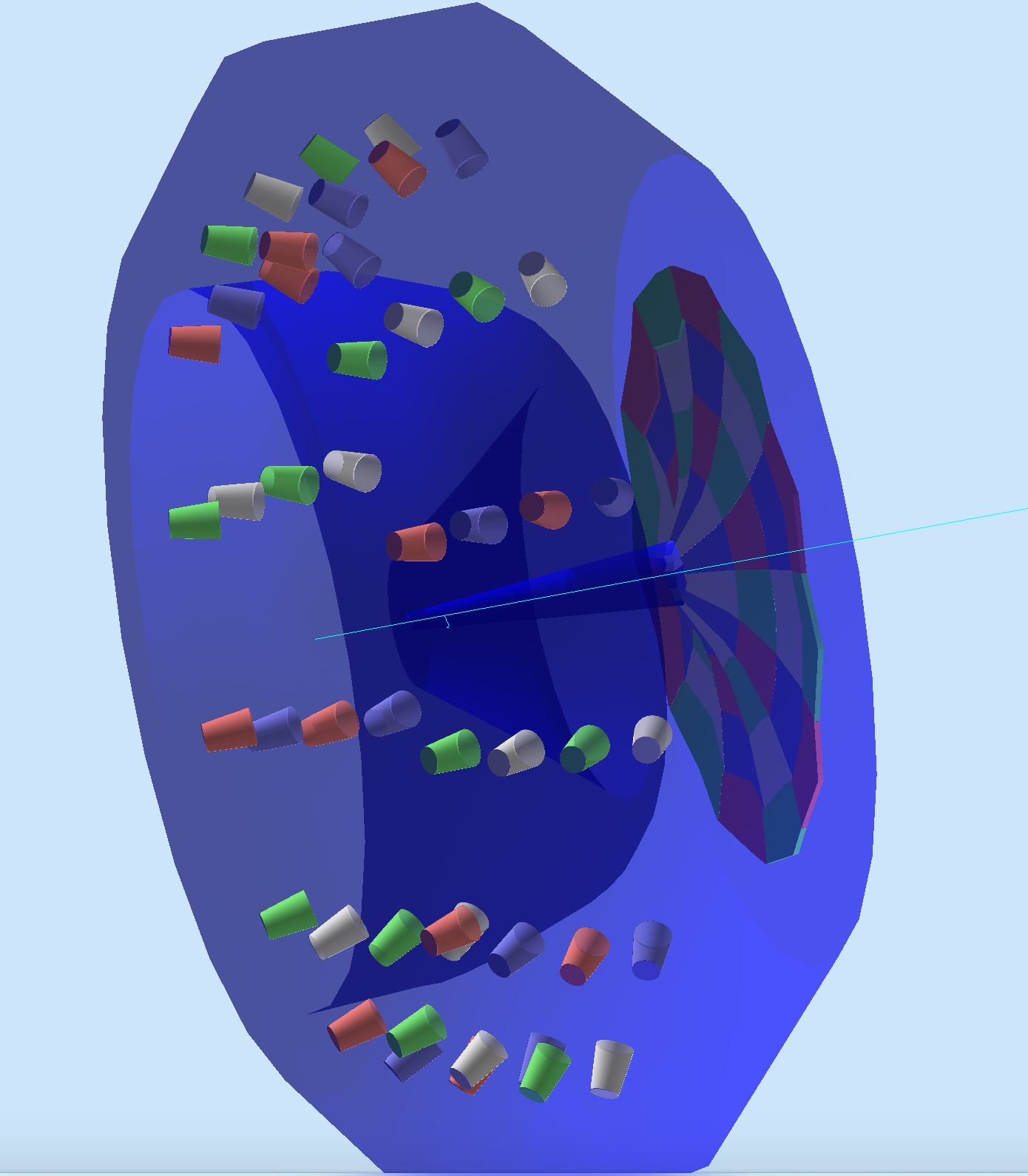 Detector:
Angular coverage:
θ=5o −35o,
φ=0o −360o
gemc:
Realistic Mirror and Winston cone reflectance
Realistic Quantum Efficiency of the PMT with Quartz Entry Window
Realistic C02 gas transparency
Realistic C02 gas refraction index
Beam
Simulation
12 halfsectors over φ  (15o each)
4 rings over θ (7.5o each), 
Total of 48 mirror segments monitored by 48 PMTs
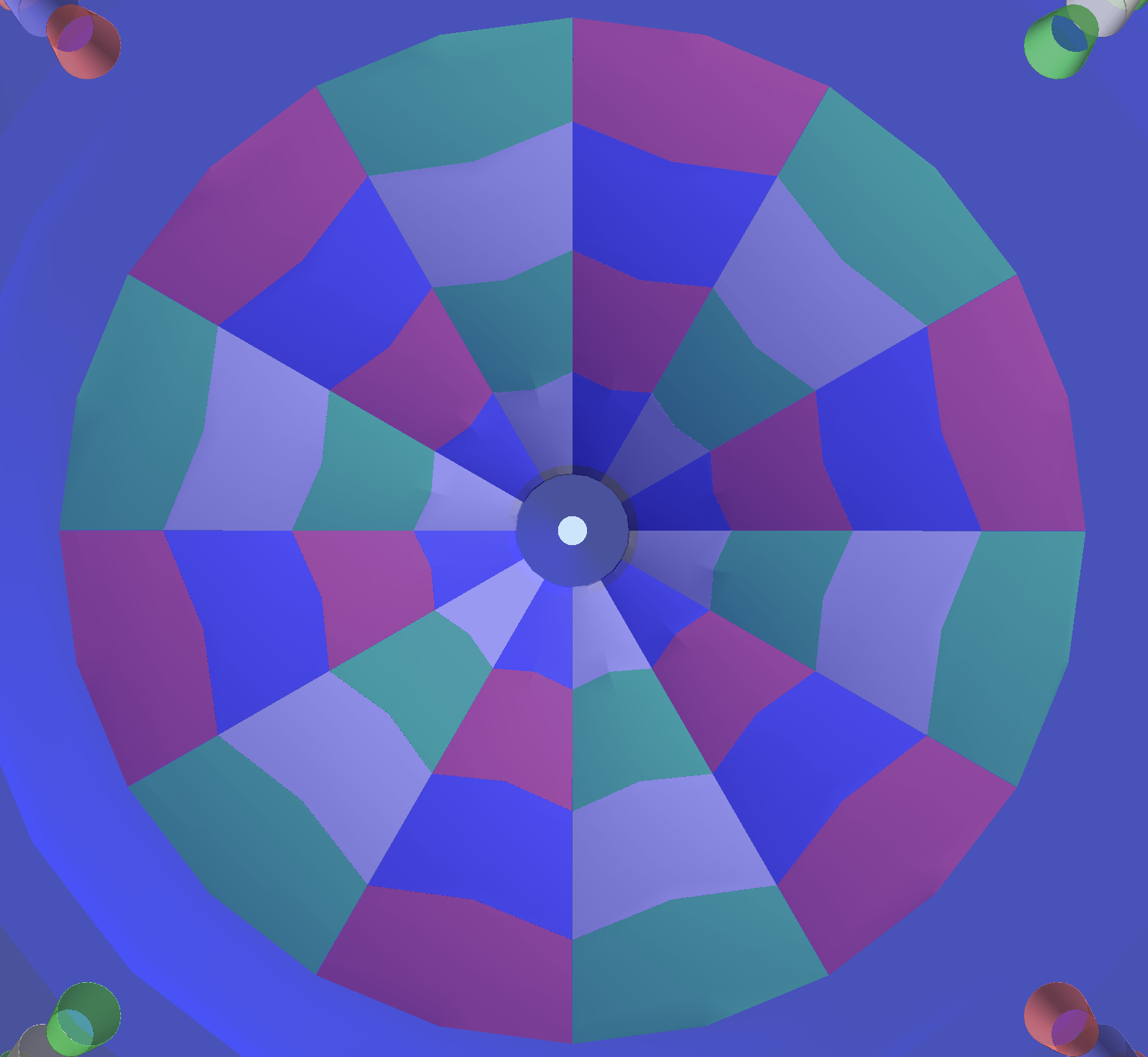 Ring 4
Ring 3
Ring 2
S
e
c
t
o
r
Ring 1
Halfsector
Halfsector
Simulation
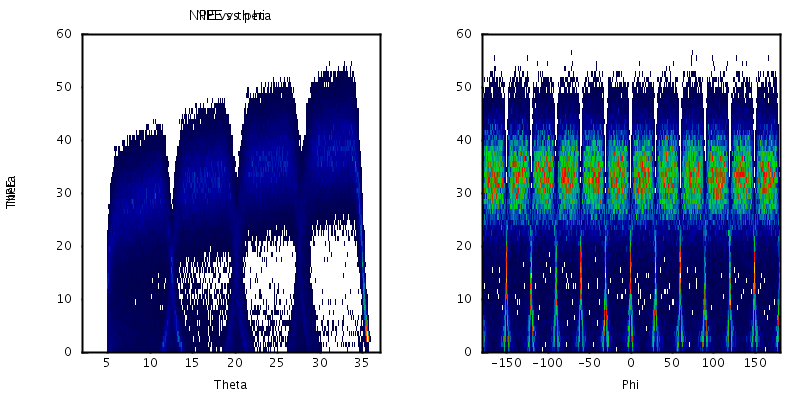 R1
R2
R3
R4
NPE
11 GeV electrons uniformly distributed over θand φ
Number of photoelectrons increases with theta since the path of the electron in the C02 increases and so does intensity of the Cerenkov radiation
Lower number of photoelectrons at the theta of 5, 12.5, 20, 27.5 and 35 is due to the fact that Cerenkov radiation cone splits between two mirrors of different rings or goes out of the mirrors at all (θ~5, θ~35)
Lower number of photoelectrons between the sectors at φ ~ -150, -120, -90 etc. is due to the fact that Cerenkov radiation cone splits between two mirrors of different half sectors
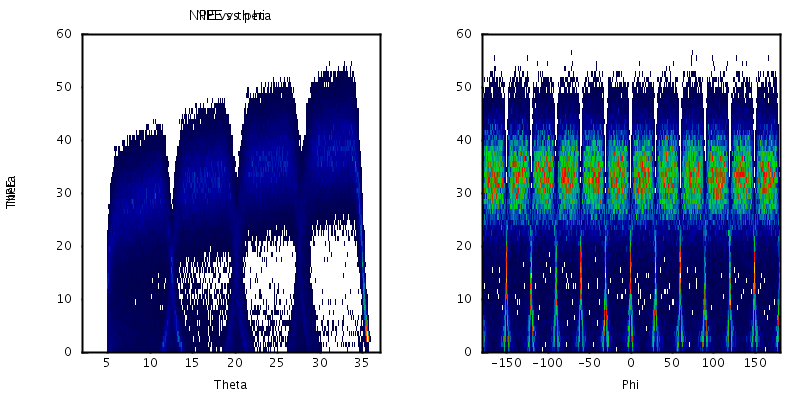 NPE
Reconstruction: clusters
~ 1.5 Mirrors in event
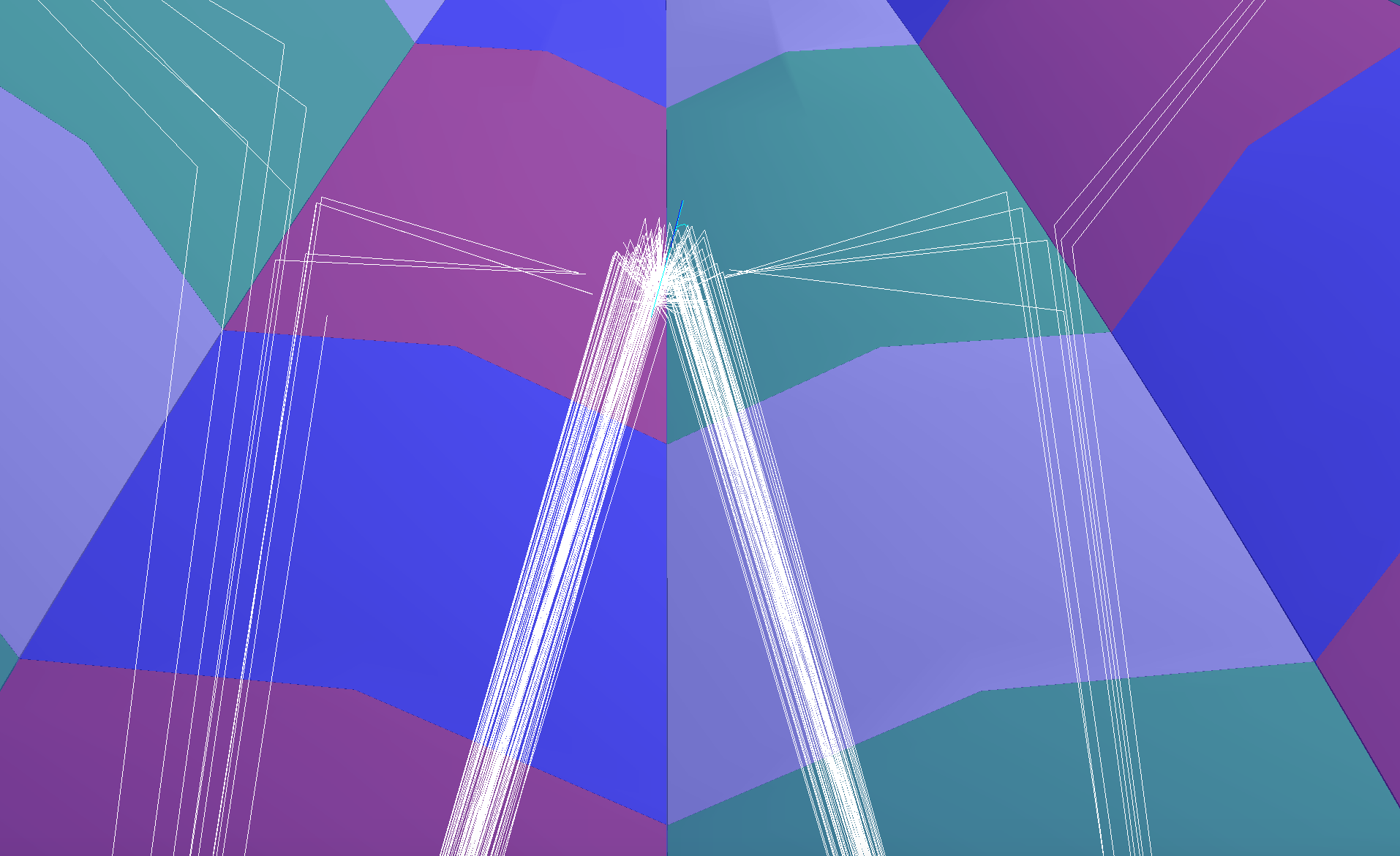 To PMT 2
To PMT 1
Cerenkov radiation from single electron  splits between two mirrors and is collected by different PMTs
3 Hits
4 Hits
1 Hit
2 Hits
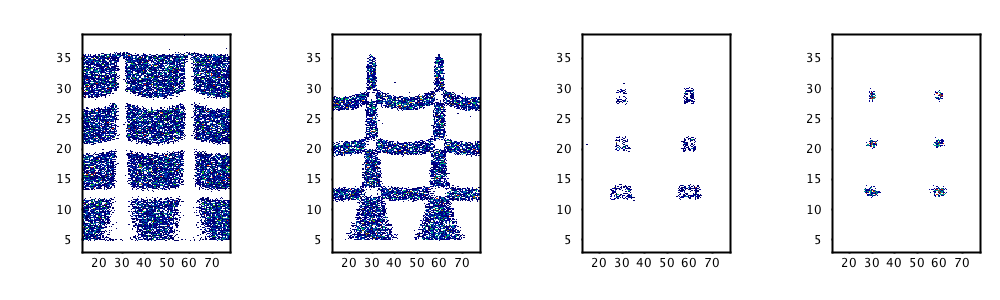 φ
φ
φ
φ
θ
θ
θ
θ
Reconstruction: clusters
φ1
φ2
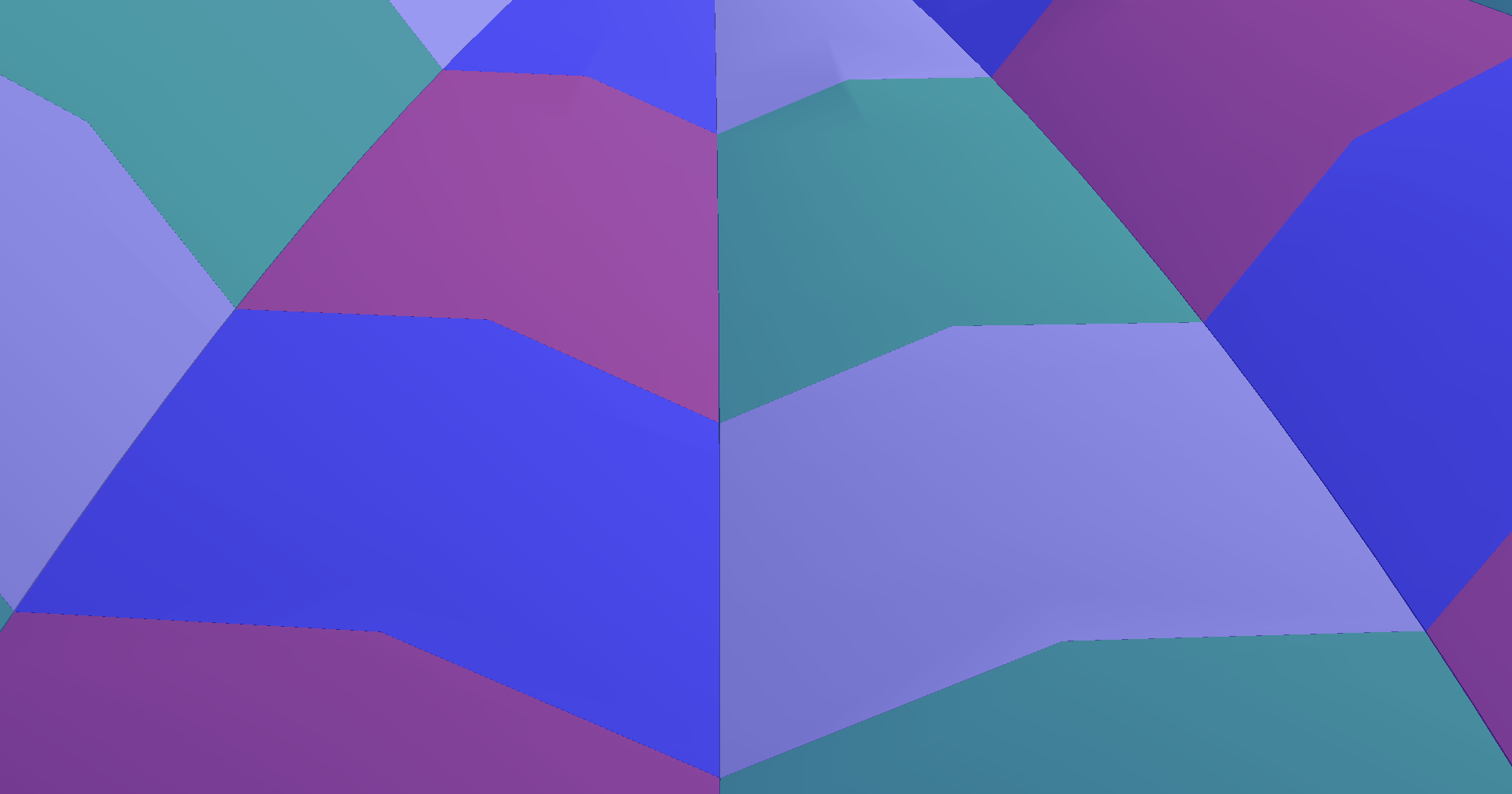 θ1
5. Hit in 4 different mirrors
θ2
Cluster is reconstructed between four mirrors.
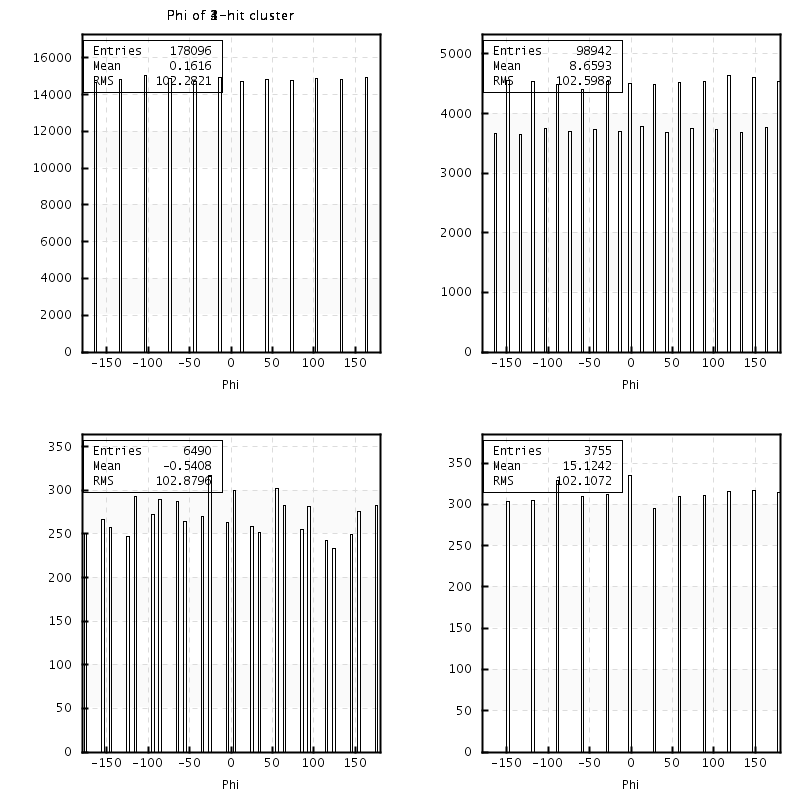 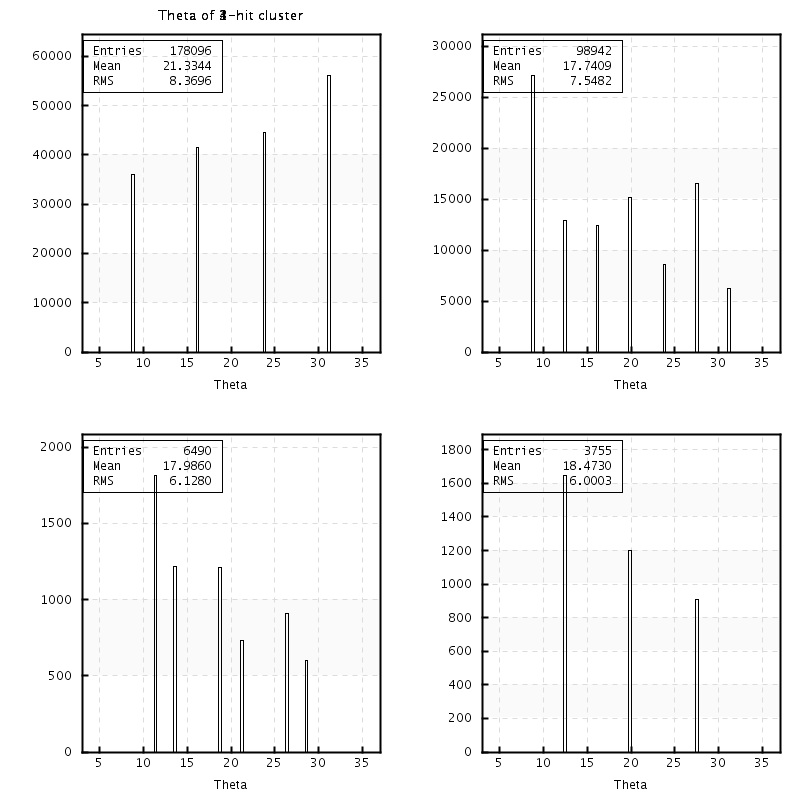 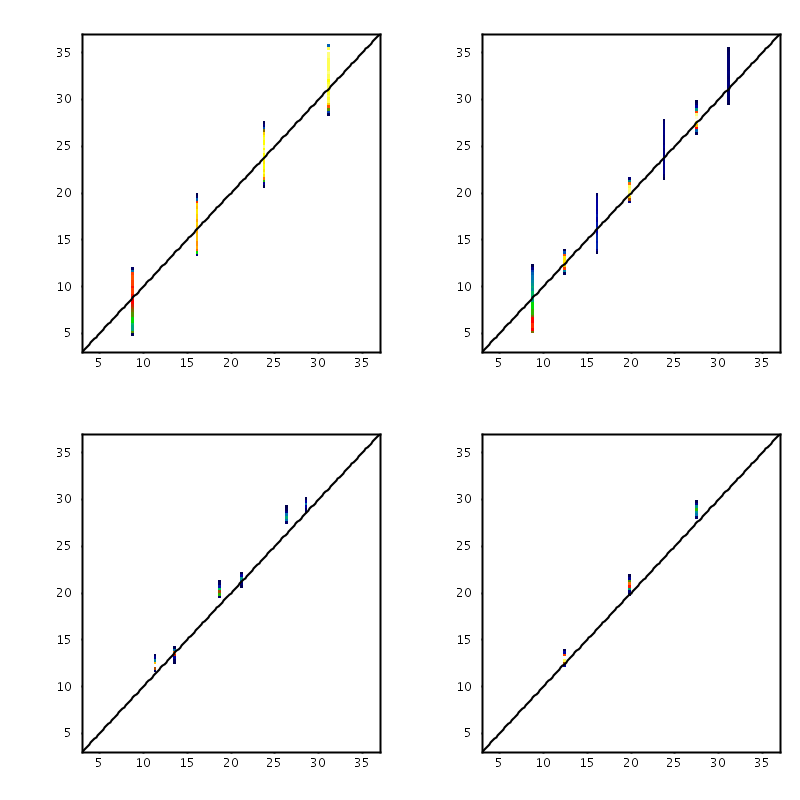 θ gen
θ generated
θ cluster
φ cluster
θ cluster
Reconstruction: clusters, timing
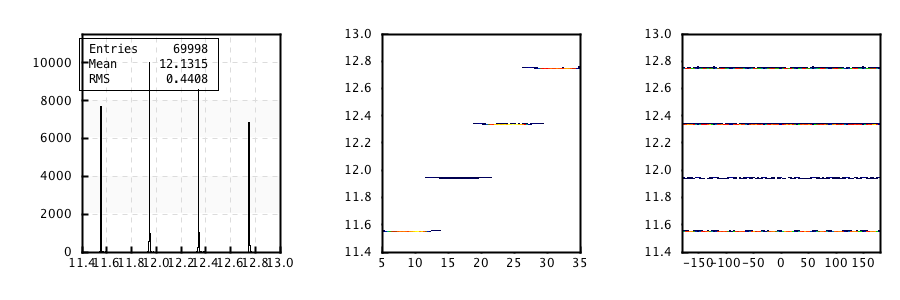 T, ns
T, ns
T 4
T 4
Time is fixed within a given ring
Every Ti corresponds to mirror number i
T 3
T 3
T 2
T 2
T 1
T 1
θ
φ
L2, T2
Ring 2
PMT
Ring 1
L1, T1
PMT
L2, T2
L1, T1
target
target
Time of the cluster
Ti measured time of  the hit i in the cluster

Tgi is calculated from detector geometry
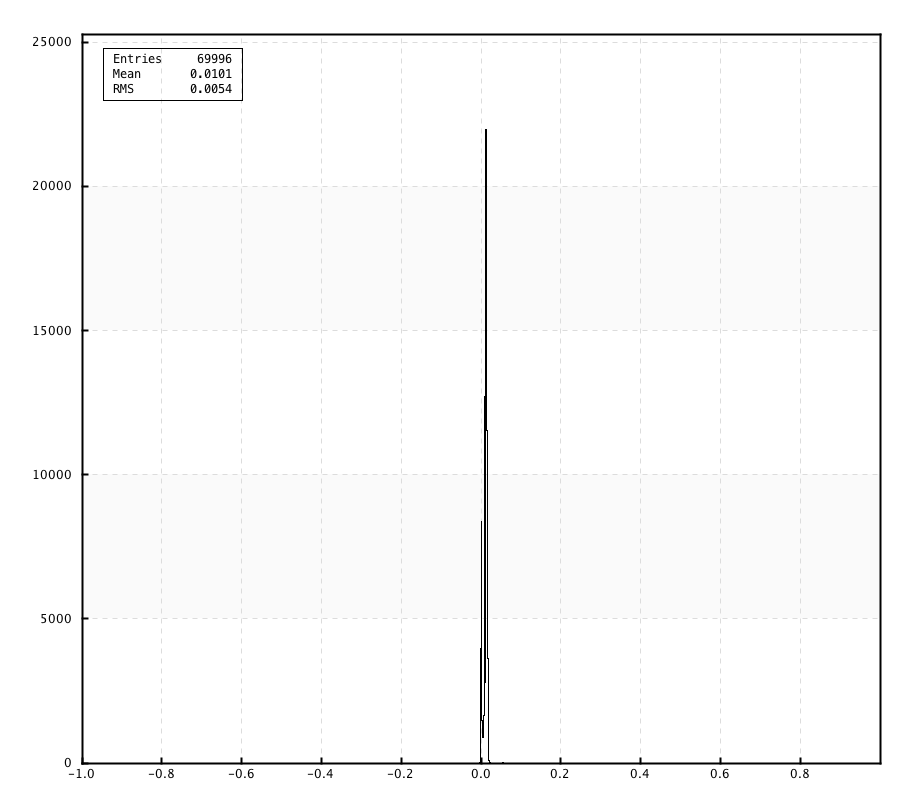 Tc, ns
Cluster time
Calibration
HTCC is part of the trigger – gain equalization is extremely important
Establish Calibration Curve: Gain (HV) for every channel

Choose certain gain for all channels

Using Calibration Curve set the HV for each channel

Check individual gains

Adjust HV if needed
Calibration software
Fit to PMT response to find a position of 
single photoelectron peak: signal + noise
Fit stability
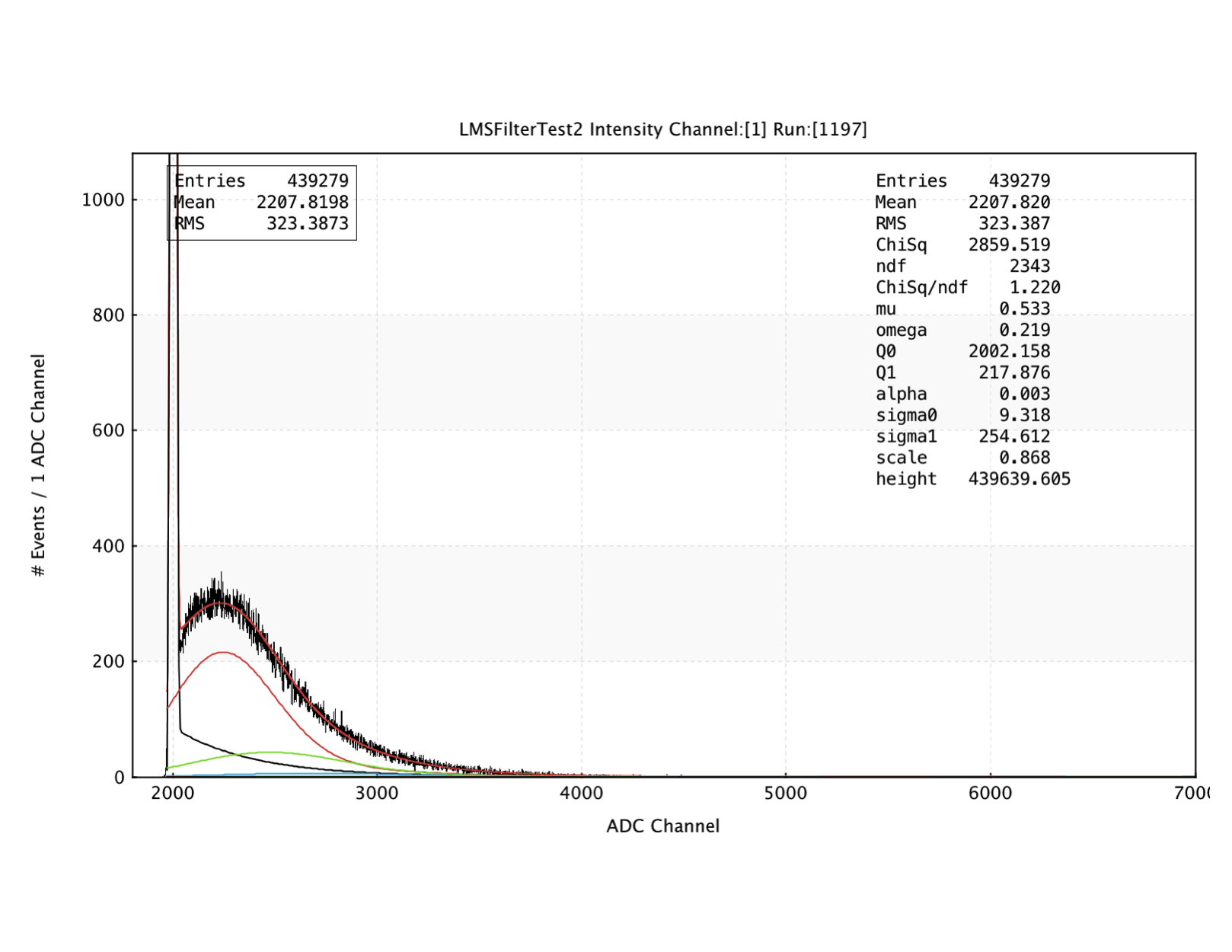 SPE Peak
Calibration curve
Updated EVIO reader and fitting in Java:
Multithreaded
Optimized code
~ 2 minutes per fit on a single core
Monitoring
Signal shape in time
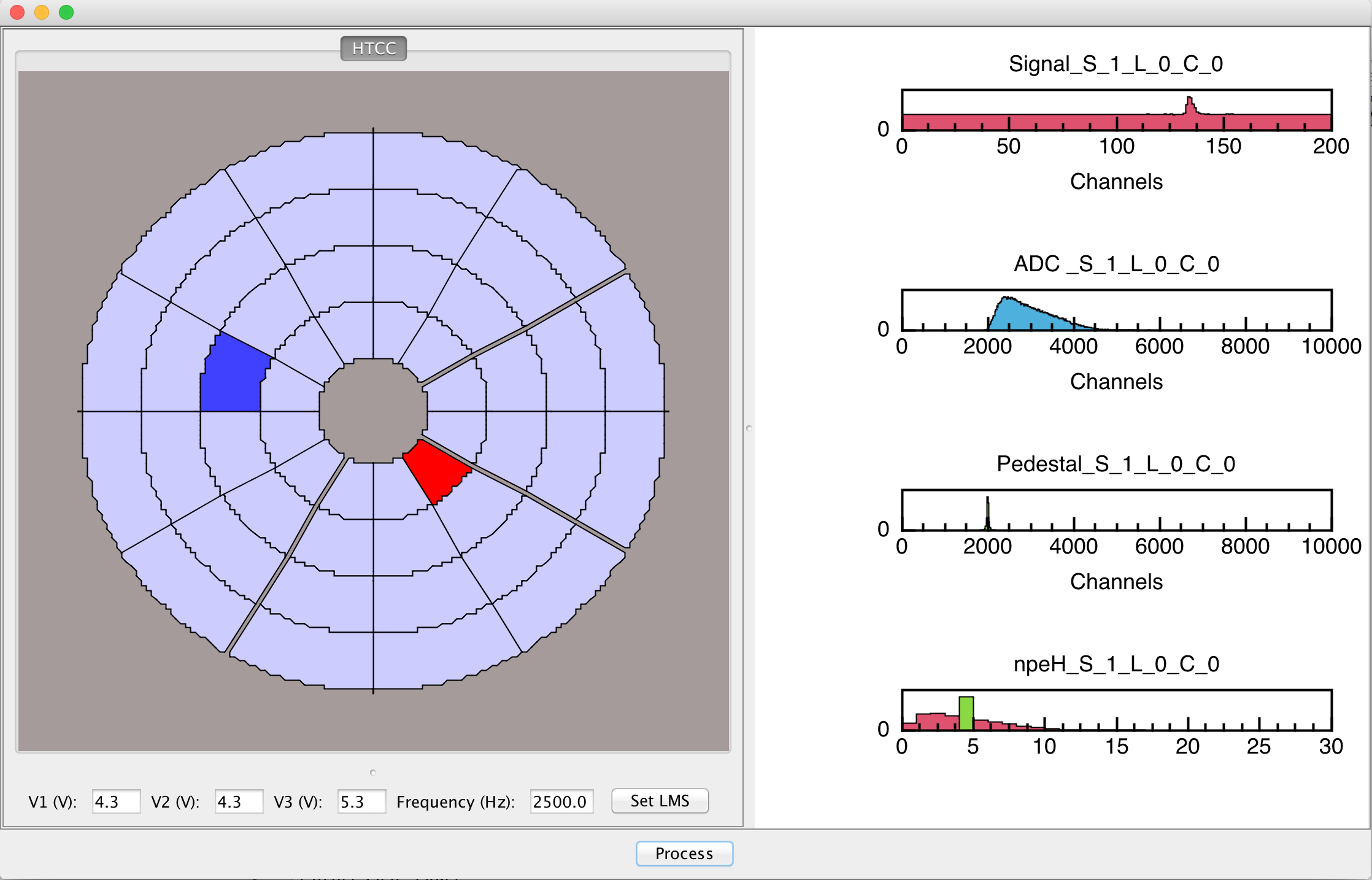 Active channel
Select channel
ADC spectrum, signal
ADC spectrum, pedestal
Npe within a given ring
Detector schematics
Based on common tools
Integration with ccdb
Implemented translational table
LMS control
Trigger studies
Correlation between HTCC and EC
U plane
W plane
V plane
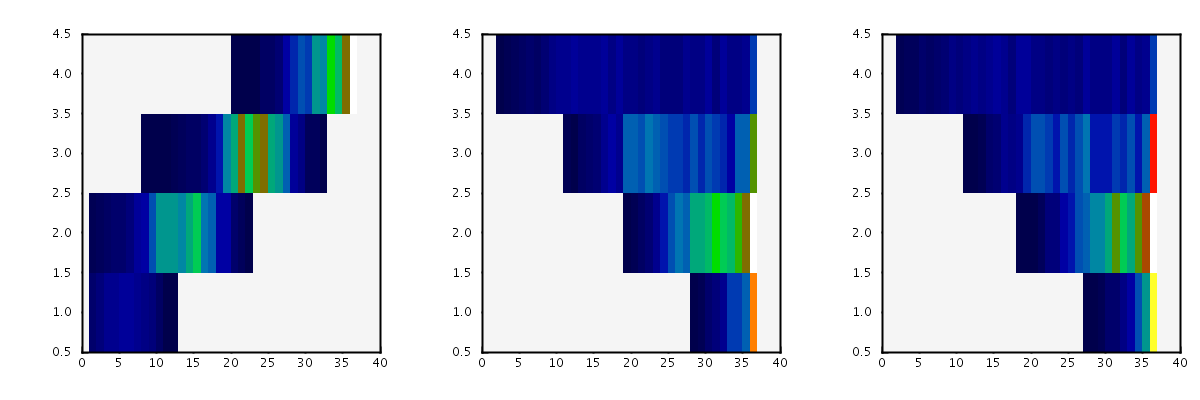 HTCC ring
EC Strip
EC strip
EC Strip
Clear geometrical matching between HTCC and EC
No need to sum over full sector
Possibility to decrease noise
Future plans
Implement a measured mirror and WC reflectance (under way)
Implement signal digitization in gemc (under way)
Introduce reconstruction with a quasi-real signal
Finish development of calibration suite and obtain calibration curves for all 48 PMTs
Finish development of monitoring software
Continue trigger development